Preston Primary School
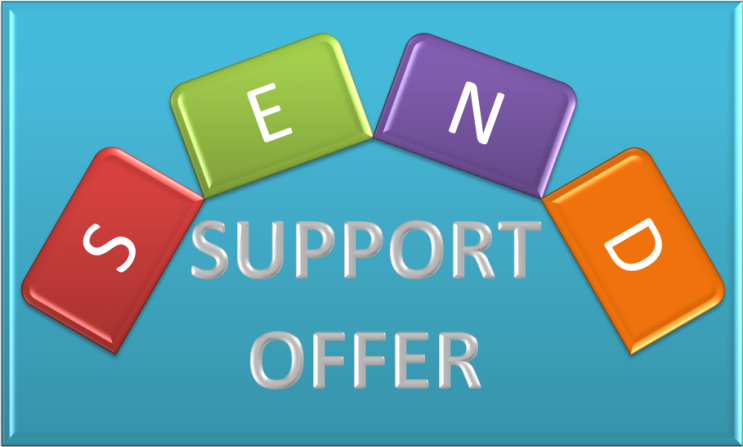 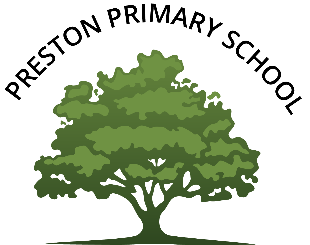 SEND Information Report  
To be reviewed Autumn 2025
1
9/5/2024
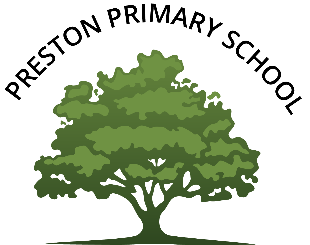 Our Core Offer
Teachers are responsible for the progress of ALL pupils in their class. High quality teaching is differentiated to meet the needs of every child, regardless of the barriers they may face.
All children are taught a broad and balanced curriculum. Where children require extra support, specialist resources or extension materials, these will be provided wherever possible. 
Children on the Special Educational Needs register will, where appropriate receive bespoke intervention each week. This will be delivered by a member of teaching staff in class or the SEND team and will cover a range of areas to meet the needs of every child both academically and socially.
As a school and SEND team, we value the work we do in partnership with parents to ensure that home and school offer complimentary support packages.
2
9/5/2024
Enhanced Mainstream Provision
Hearing and Visual Impairments





At Preston we are fully committed to inclusive education and we have 
challenged our thinking and the way we approach integration and inclusion in a mainstream environment. Having a hearing or a visual impairment does not need to be a barrier to learning. We have a dedicated SEND team, alongside resources and intervention, and believe that all children can cope well and can meet their potential in a mainstream environment.  Our enhanced mainstream provision has deepened our knowledge and understanding of technology, practical support and the types of intervention and support we can offer. This ensures that the children’s needs are not a barrier to accessing high quality teaching and learning in a mainstream environment. We are excited to continue learning and developing our skills and expertise as a team as we continue to welcome children into our school.  
 
The enhanced provision in place is by no means an ‘add on’ to the Preston family, but is an integral part of our mainstream school, with bespoke learning opportunities to address the given needs of each individual child.
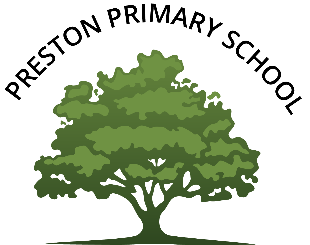 3
9/5/2024
Acorns @ Preston
Specialist unit for communication and interaction





As of September 24, we are excited to be working with Stockton local Authority to open a new specialist provision unit for children with a primary SEND need of Communication and Interaction.  The school will have its own place in the Preston family and is situated on site.  At Preston we believe in all children being able to reach their potential, and our holistic approach to teaching and learning has equipped us with the skills to be able to work with the LA to offer this exciting development for children in our borough.
Our Acorns unit staff are passionate about making a difference and have a wealth of SEND experience between them:
Mrs Anna Pitt (Teacher, member of SEND team, working towards SENDCO qualification)
Mrs Kayleigh Cattermole (HLTA)
Miss Emily Nicholls (HLTA)
Miss Katie Easby (TA)
Mrs Joanne Shaw (TA)
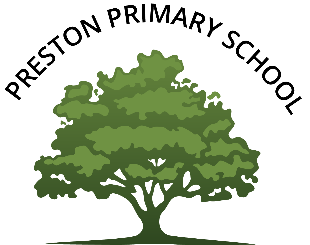 4
9/5/2024
Assess
Plan
Review
Do
In this section you will find:
Information on additional support our school offers for children with SEND.
Information on how we support the four primary areas of SEND: communication and interaction, cognition and learning, social, emotional and mental health difficulties and sensory and/or physical difficulties.
In this section you will find:

 Information on our arrangements for identifying and assessing children with SEND

Contact details for our SENDCOs

Complaints information

SENDIASS information
More information
More information
More information
More information
In this section you will find:

 Information on how we involve childrenand parents/carers in identifying SENDneeds

How we review pupil progress made towards the outcomes we have targeted for them.
Extra Support for parents

Transition arrangements
In this section you will find:

 Information on the extra expertise and services we use to help us to support SEND children  
Activities that are available for pupils with SEND in addition to the curriculum.
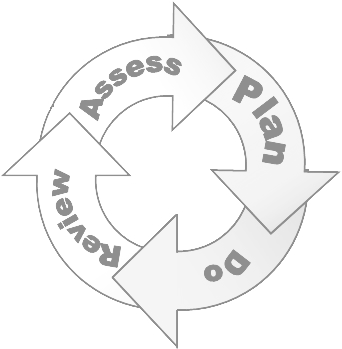 Assess

Identification- Your child will be identified as having SEND if they have significantly greater difficulty in learning than the majority of children of the same age or if they have a disability preventing or hindering the use of educational facilities provided for children of the same age within the Local Education Authority.
We operate an ‘open door’ policy. If you think your child has SEND, the class teacher is the initial point of contact for responding to parental concerns.

Alternatively contact Mrs Sarah Robb (SENDCo) either by telephone (01642 784735) or email SENDCO@prestonprimary.co.uk, Mr Paul Sanderson, Head of School (01642 784735), or Mrs Claire Allred, SEND Governor. 
First Steps - if from our tracking and monitoring of your child’s progress, it becomes apparent that he/she is not making expected progress then the class teacher or SENDCO will arrange a telephone appointment to discuss barriers to learning and how we plan on supporting your child.

Any complaints that parents of pupils with SEN or Disability have should refer to the school’s complaints procedure policy, a link to which can be found on the school website. 

Parents in need of independent and impartial support can contact the SENDIASS Team on 01642 527158 or SENDIASS@Stockton.gov.uk.
Assess
Main Menu
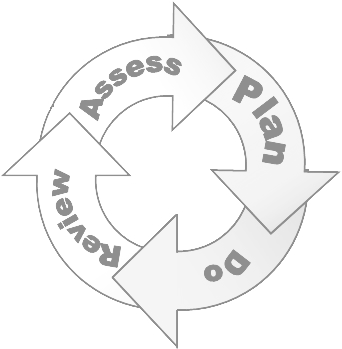 Communication and Interaction
Plan
Social, Emotional and Mental 
Health Difficulties
Sensory and/or Physical Needs
At Preston Primary, we aim to provide the best possible support to enable every child within the school to reach their potential, whatever their ability. We recognise the diverse and individual needs of all of our pupils and take into account the additional support required by those children with Special Educational Needs and Disabilities (SEND). 

Our school teaches and supports children with SEND through a range of teaching strategies, differentiating teaching materials, allowing access to ICT equipment and resources, having high expectations, additional adult support, small group work, providing access to a flexible curriculum and extra curricular activities.Class teachers will be the key person working with your child. They may work with a teaching assistant (TA) or an external agency worker requested by school. Parents are encouraged to work with the school and other professionals to ensure that their child's needs are identified properly and met as early as possible.

All pupils registered at school support or EHCP level have an Individual Educational Plan with personalised targets and interventions to support their learning. The Individual Educational Plans are shared with the child, parents, relevant staff and SENDCo.  We use an online IEP sharing tool, ‘Provision map’ which parents can log into at any point, view their child’s current IEP and share their views.
Plan
Main Menu
Cognition and Learning
Do
At Preston Primary, we focus on each child's needs. We differentiate our curriculum accordingly to support children with SEND. This can range from providing children with specific interventions to support their need or providing children with extra adult support. 
We have a wide range of staff responsible for delivering specific interventions ranging from teaching assistants to teachers. The interventions we use range from supporting English and Maths to social and emotional interventions such as Drawing and Talking therapy, THRIVE and specific learning difficulty interventions like Earth handwriting and Future steps programmes.  More details of some of our interventions can be found on our website. Children who need individual support will either receive this from a member of staff within their class, or by a member of the SEND team.
We include all children in all activities, including trips and visits, ensuring appropriate risk assessments are in place. Extra curricular activities are available to all SEND children. 
As a school and Governing Body, we work closely with a number of external agencies including, Educational Psychology, Hearing and Visual Impaired Service (STARS), specialist learning outreach team, speech and language department and Future Steps. Parents and carers input is invaluable to staff, so regular discussions and involvement is welcomed. 
If you feel your child requires specific adaptations please 
Contact our SENDCO, Mrs Robb.
Main Menu
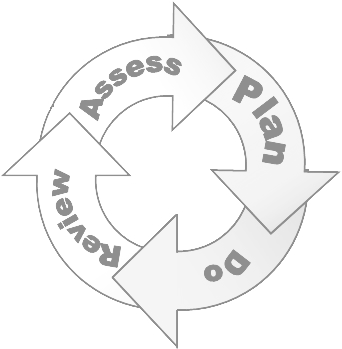 Do
Review 

SEND children will be monitored closely and class teachers will informally discuss progress, achievements and concerns with senior leaders including the SENDCO and Head of school throughout the year.

The progress of SEND children is reviewed with parents at least termly. These reviews will take place during parent consultation times, or scheduled telephone appointments or meetings to suit parents. The review will discuss what provision has been made for your child and the impact it has had on their learning. Parents will be involved in discussing the next steps for their child and targets will be shared. All children will discuss their progress towards their target with their class teacher and SEND team.  Children with an EHCP will also have Annual and/or Interim reviews where we can review their plan in a child-centred way.  Half-termly SEND coffee mornings are also an opportunity for parents to network and share their advice between each other.  SEND newsletters are sent to all parents on a half-termly basis to ensure information and upcoming events are shared with the whole school community.

Transition
We are fully committed to ensuring that children with SEND needs are supported through phases of their education.  We hold transition meetings between class teachers, SENDCO and parents where necessary.  Transition documents outlining plans for each child on an individual basis are passed to staff for the following year group or key stage within school.  When a child reaches Y5, we proceed with the transition guarantee, enabling the child, parents and staff from Preston and prospective secondary schools to meet to discuss the best transition arrangements to Key Stage 3.  Enhanced packages of transition support are also available where necessary depending on the needs of the child.
Main Menu
Review
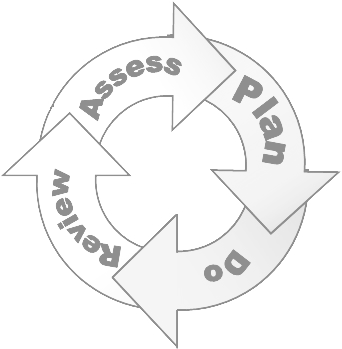 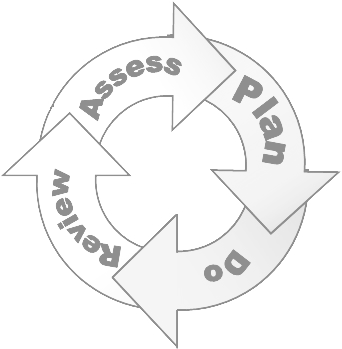 Communication and Interaction
Access to small group and/or individualised interventions to develop skills in communication, interaction, emotional awareness, self care, flexible thinking
Flexible approaches to timetable
Modifications to lunch and/or break times
Enhanced access to additional aids
Access to technology
Explicit teaching of generalising skills from one context to another
Careful planning of transitions
Playground buddy system
Enhanced Educational Psychologist Service 
Bespoke provision for those children accessing our Specialist Acorns unit.
Plan Menu
Plan
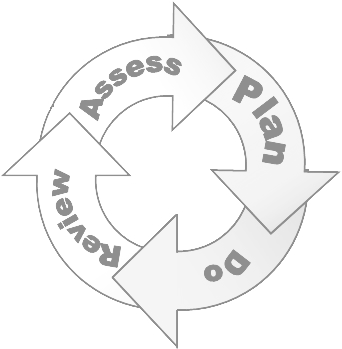 Regular, individually focused intervention Increased access to small group support 
Practical aids for learning e.g. table squares, time/number lines, pictures, photos, accessible reading material suited to age
Little Wandle Phonic development programmes
Plan Menu
Cognition and Learning
Plan
Increased access to ICT
Flexible groupings across year groups 
Enhanced access to technical aids e.g. spell checker, ICT software and/or hardware
Adaptations to assessments to enable access e.g. readers, scribe, ICT
Curriculum will be adapted to meet the learning needs of the child/young person
Delivery
Frequent repetition and reinforcement
Individual targets set for small step progress 
Enhanced Educational Psychologist Service
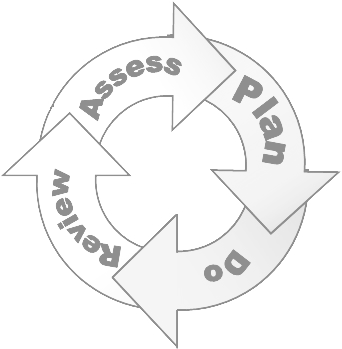 Social, Emotional and Mental 
Health Difficulties
Access to time out/individual work area/safe space
Individualised rewards system
Plan Menu
Access to Emotional wellbeing and school support services
Increased access to additional adults in the classroom
Alternative curriculum opportunities
Opportunities to develop Social Emotional Aspects of Learning
Trained THRIVE practitioner and access to thrive assessment and interventions
Drawing and Talking therapy
Plan
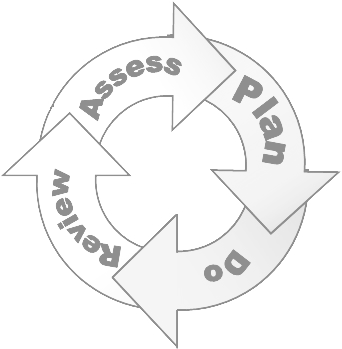 Sensory and/or Physical Needs
Preston Primary School provides a unique provision for children with a hearing and/or visual impairment. The children with a place in our Enhanced Mainstream Provision are integrated and educated as part of a mainstream class alongside their peers but access the base as and when needed. 
We have a dedicated SEND team who will be working with and supporting both you and your child as they progress through school.
Physical aids to support access e.g. wheelchairs, walking frames, walking canes, hearing aids and large print materials will all be available as needed
Concrete apparatus available to support learning
Access to support for personal care
Therapy programmes delivered in school, designed by specialists e.g. Occupational Therapists, Physiotherapists, Future Steps.
Adapted curriculum to enable full access e.g. alternative recording devices, modified PE curriculum
Access to sensory equipment – ear defenders, seat wedges, sensory toys and fidgets, desk screens, chair bands.
Plan Menu
Plan